Доклад«Методическая служба Центра детско-юношеского творчества, как фактор профессионального роста педагога»
Ерёменко Вера Юрьевна                              методист ЦДЮТ г. Степногорск
Об особенностях учебно-воспитательного процесса в ОО РК в 2021 -2022 учебном году
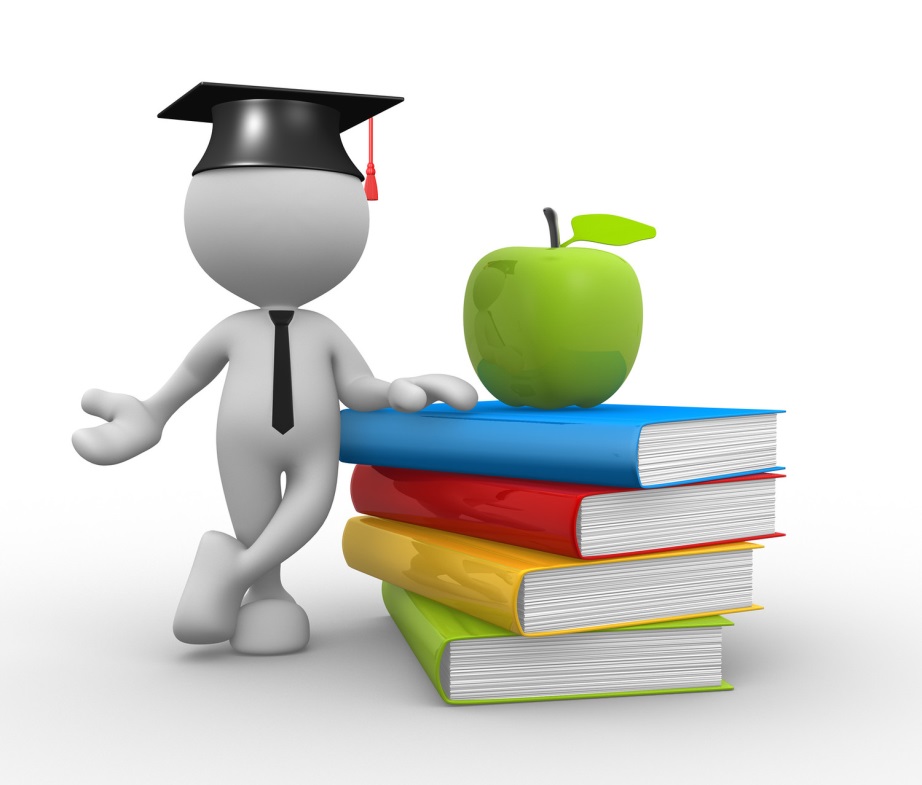 инициативность
концепция
творчество
инновации
парадигма
компетенция
от «человека только знающего»
к «человеку, не только знающему, но и способному творчески мыслить, действовать, саморазвиваться»
ПЕДАГОГИЧЕСКИЙ СОВЕТ управленческая функция
ИННОВАЦИОННЫЙ СОВЕТ
аналитическая 
функция
ХУДОЖЕСТВЕННЫЙ СОВЕТ организация и управление творческим процессом
МЕТОДИЧЕСКИЙ СОВЕТ организационно-управленческая функция
Инициация инновационных процессов
Творческие группы по разработке отдельных методических аспектов
Творческие группы по разработке и организации мероприятий
Аттестация
Диагностика педагогических кадров
Методические планерки
Методические советы
Городские мероприятия
Индивидуальная методическая работа, консультации
Выявление и описание передового педагогического опыта
Практикумы
Мастер-классы
Творческие гостиные
Работа с молодыми специалистами
Самообразование
Конференции
Отчетный концерт
Семинары
ЕДИНАЯ МЕТОДИЧЕСКАЯ ТЕМА
Формы методической работы
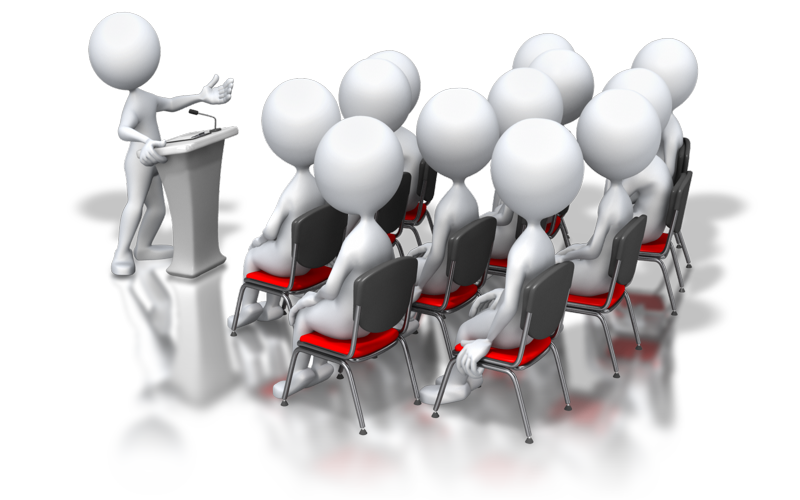 Достижения педагогов ЦДЮТ
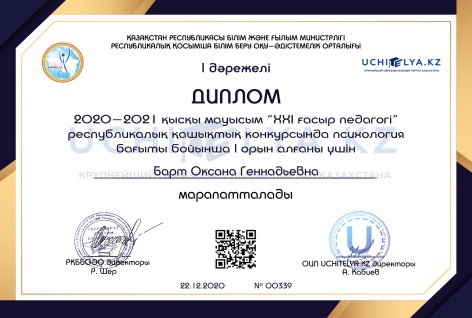 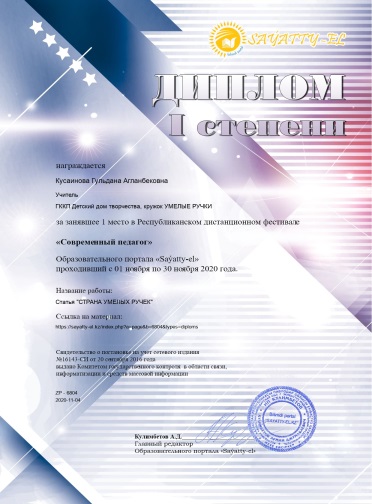 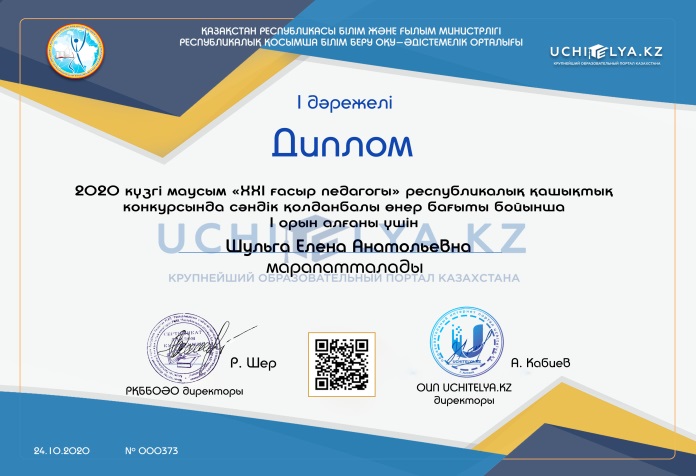 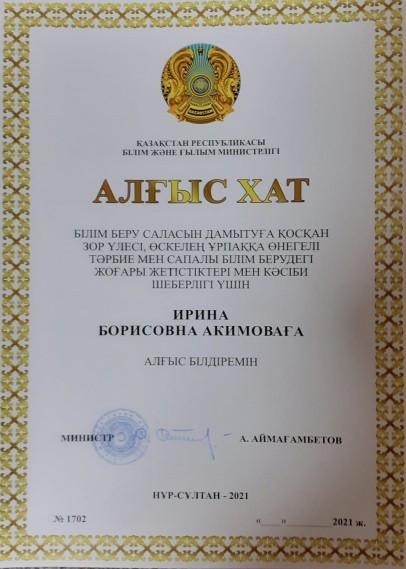 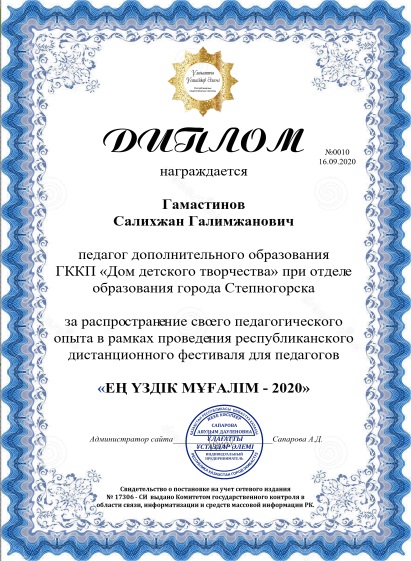 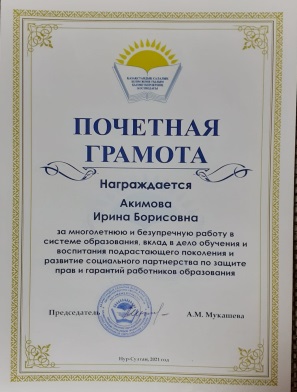 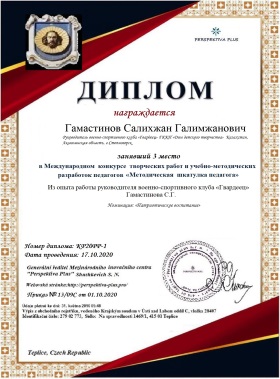 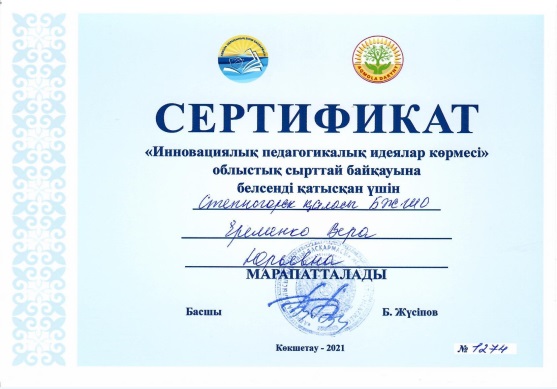 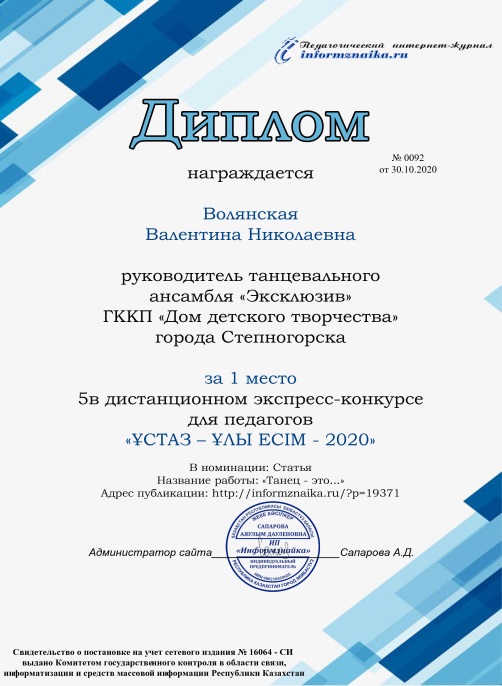 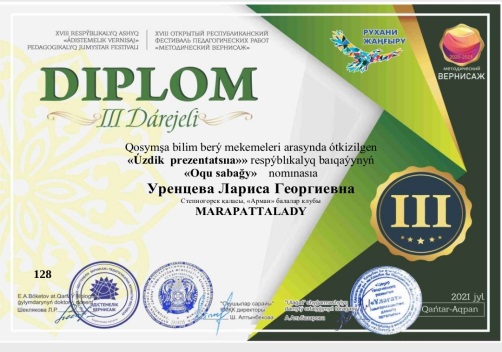 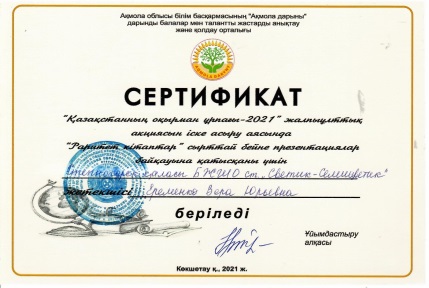 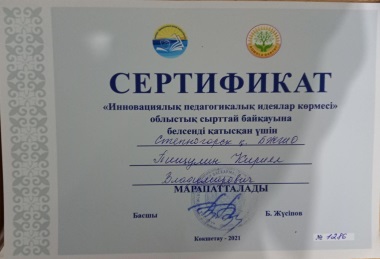 Областной конкурс «Лучший педагог дополнительного образования»
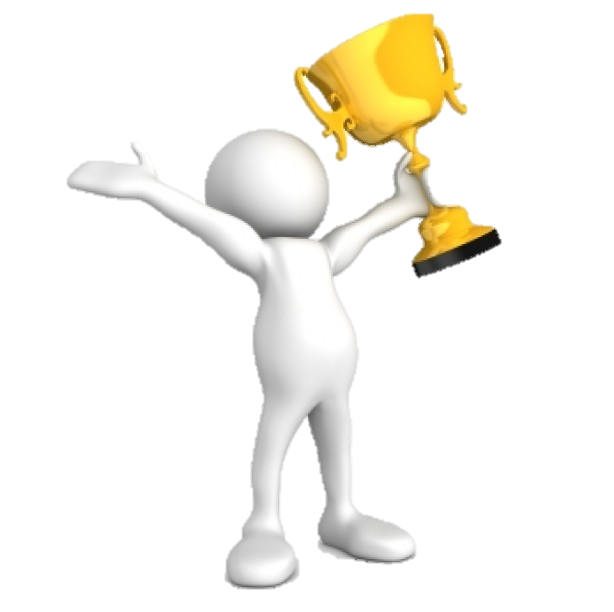 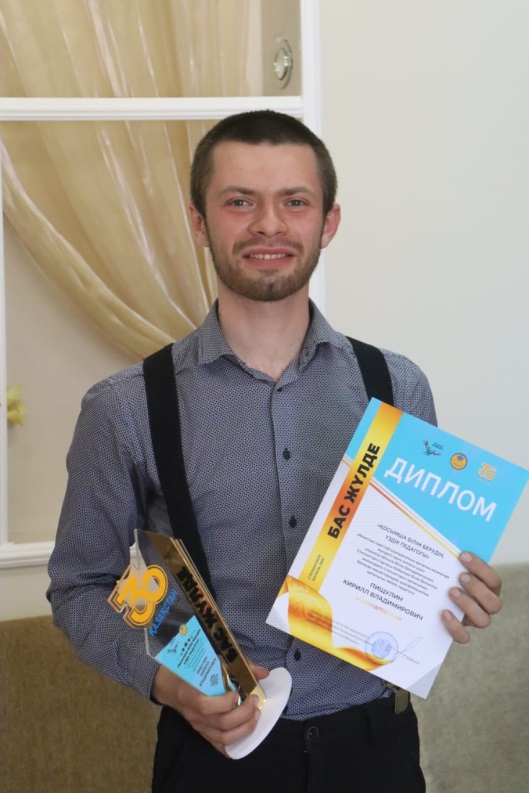 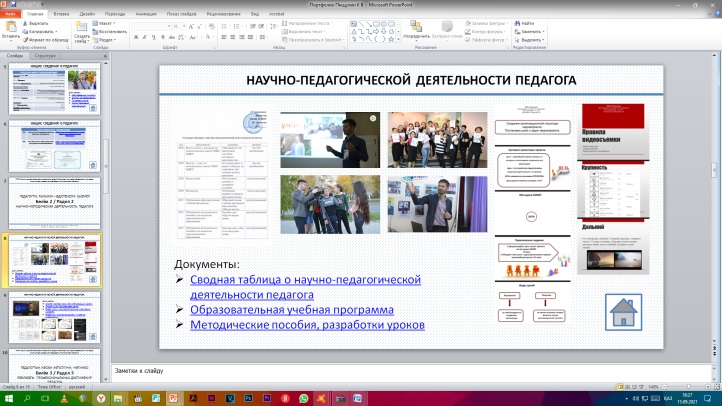 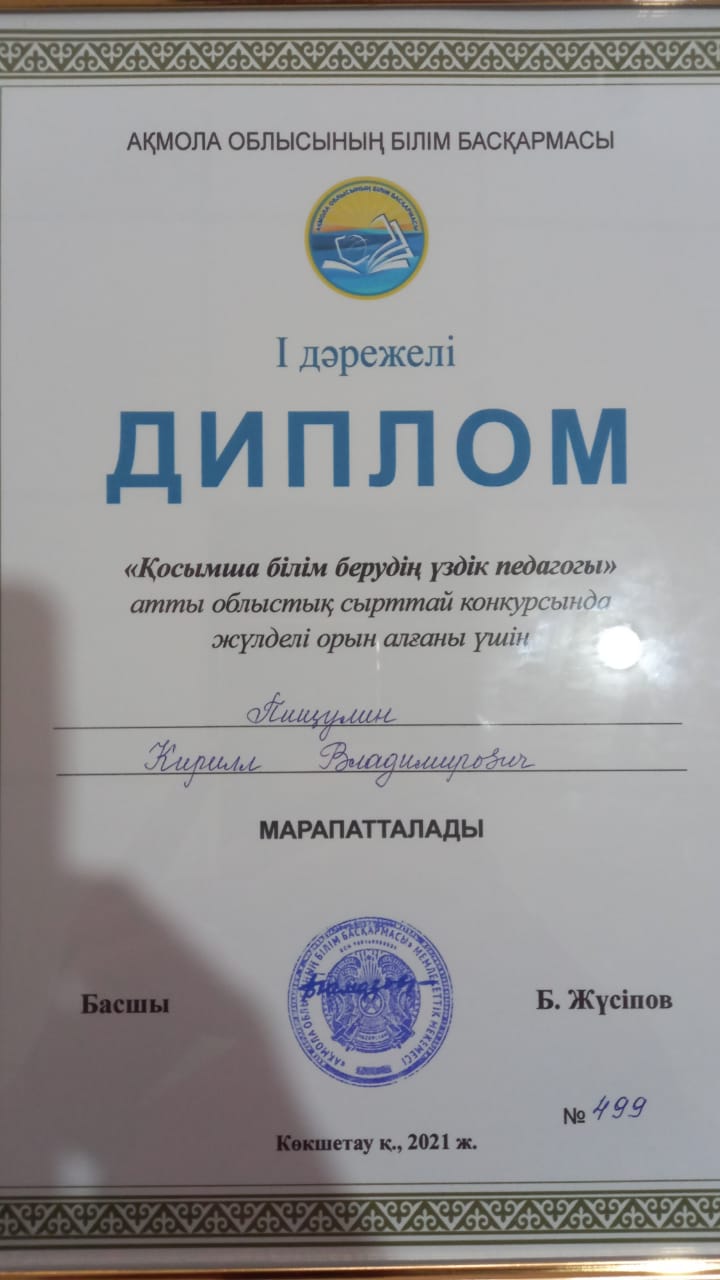 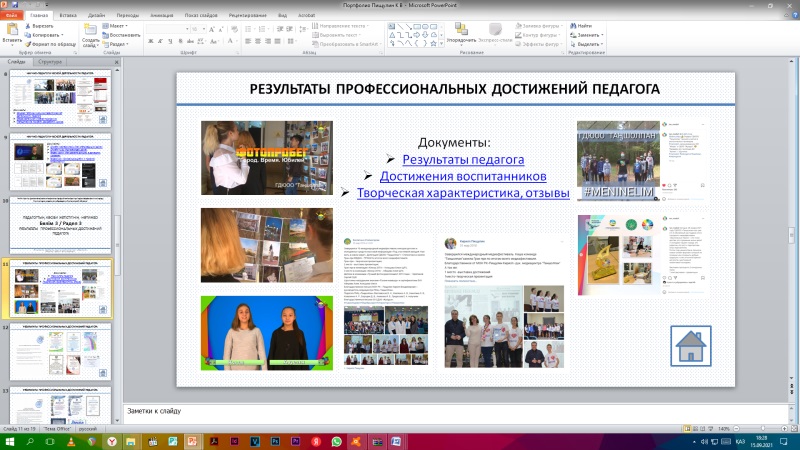 Обучение на курсах является хорошим стимулом для активизации профессионального и творческого потенциала преподавателей
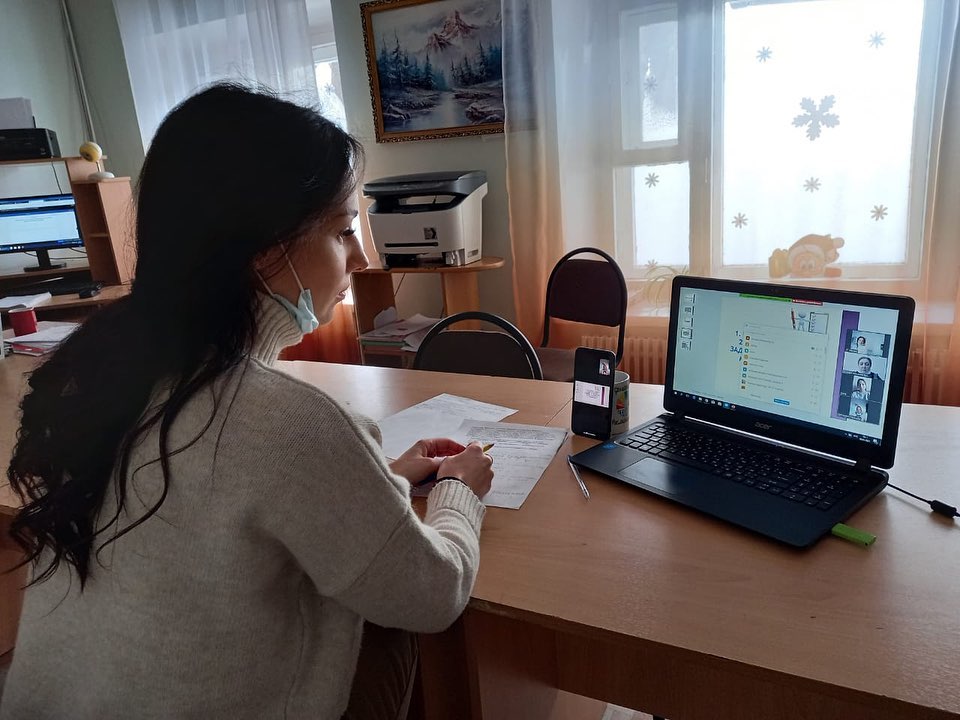 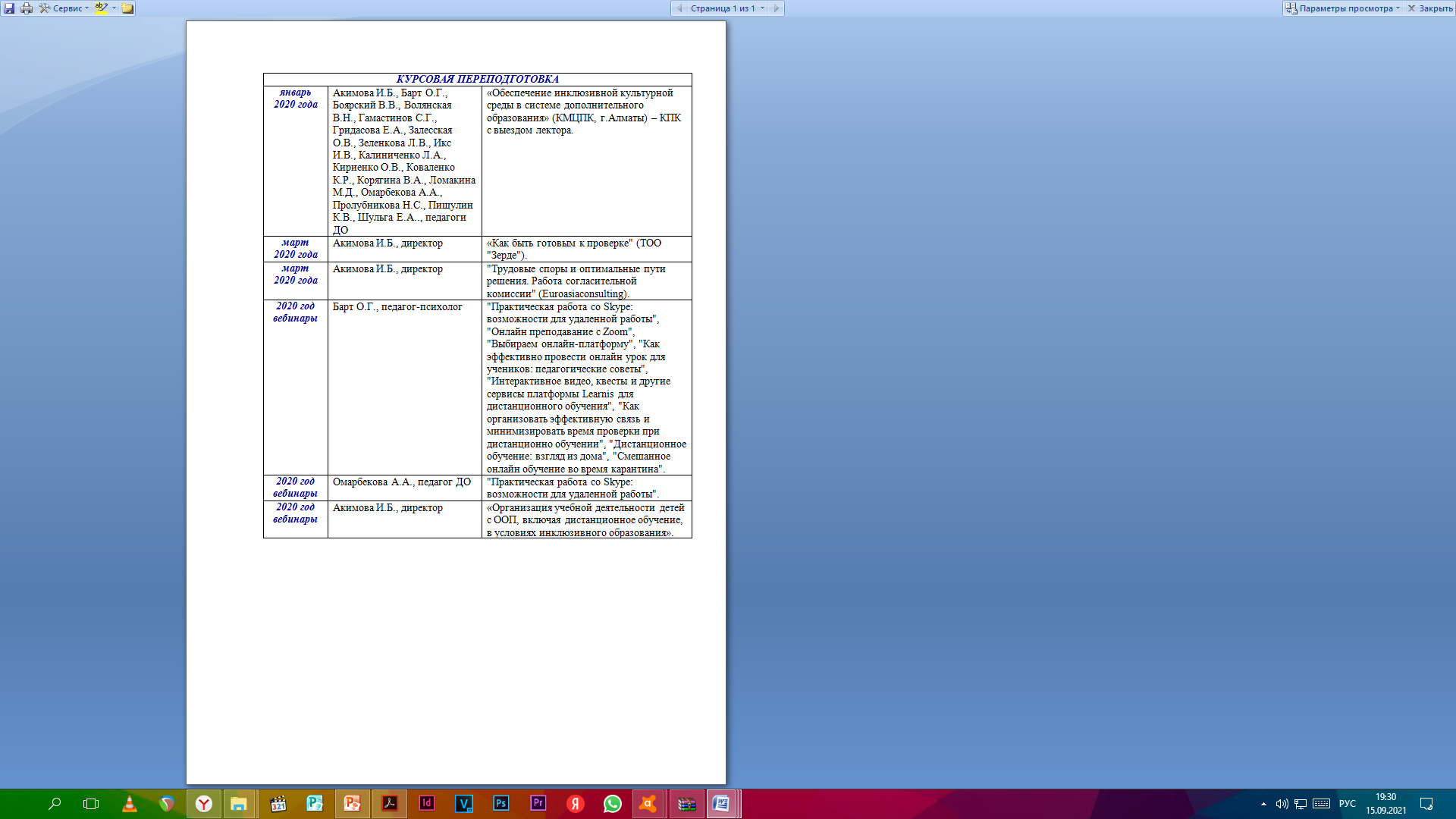 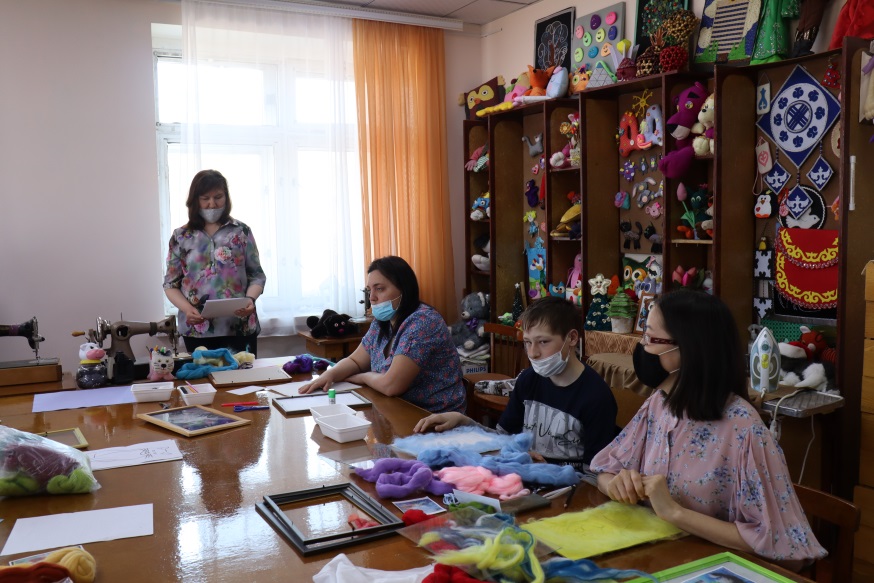 Обобщение передового педагогического опыта
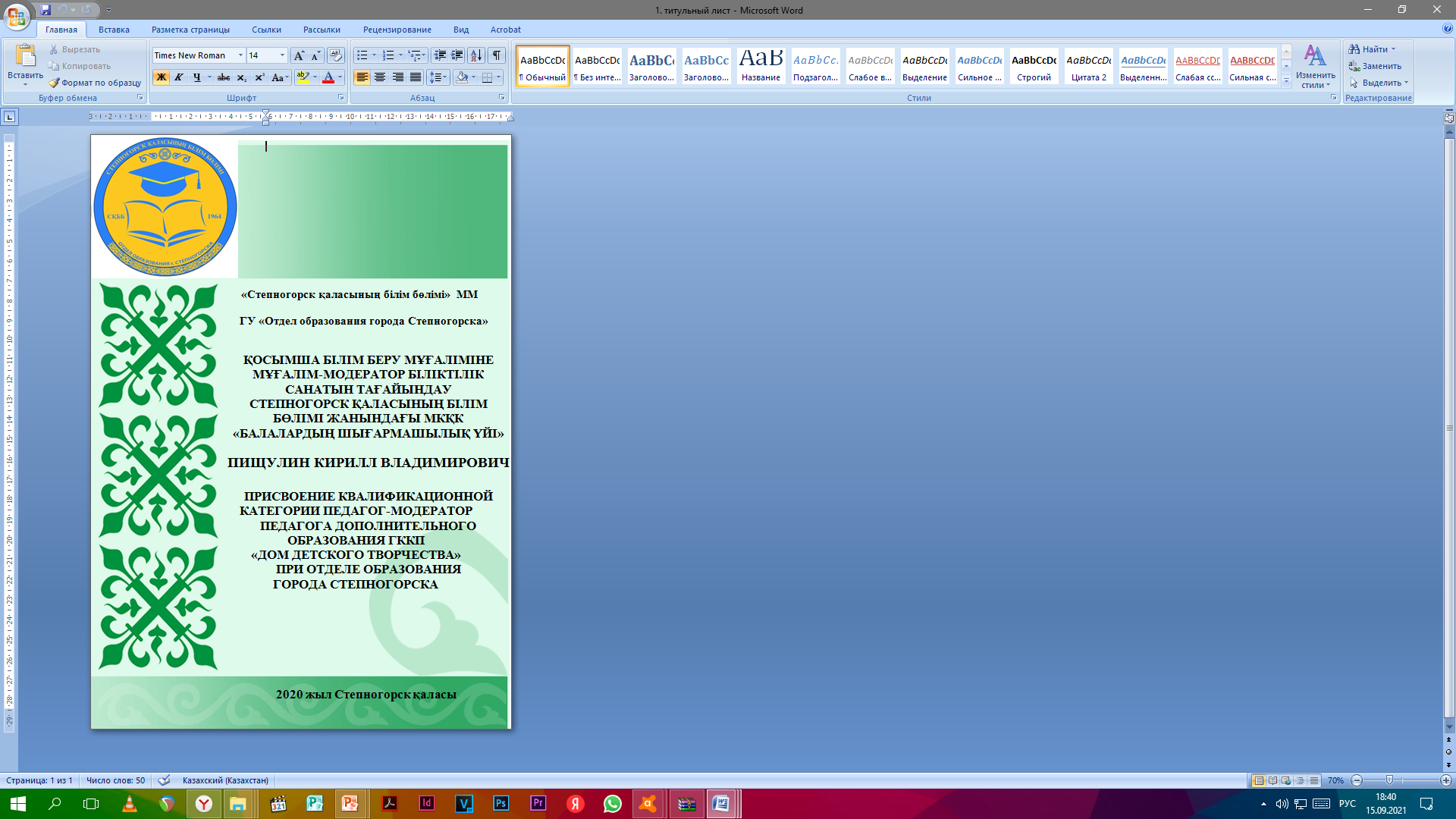 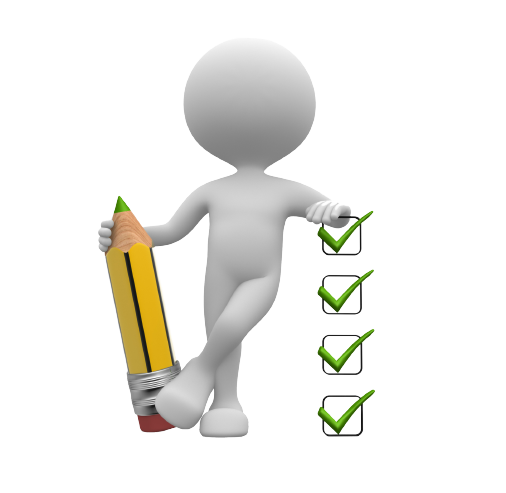 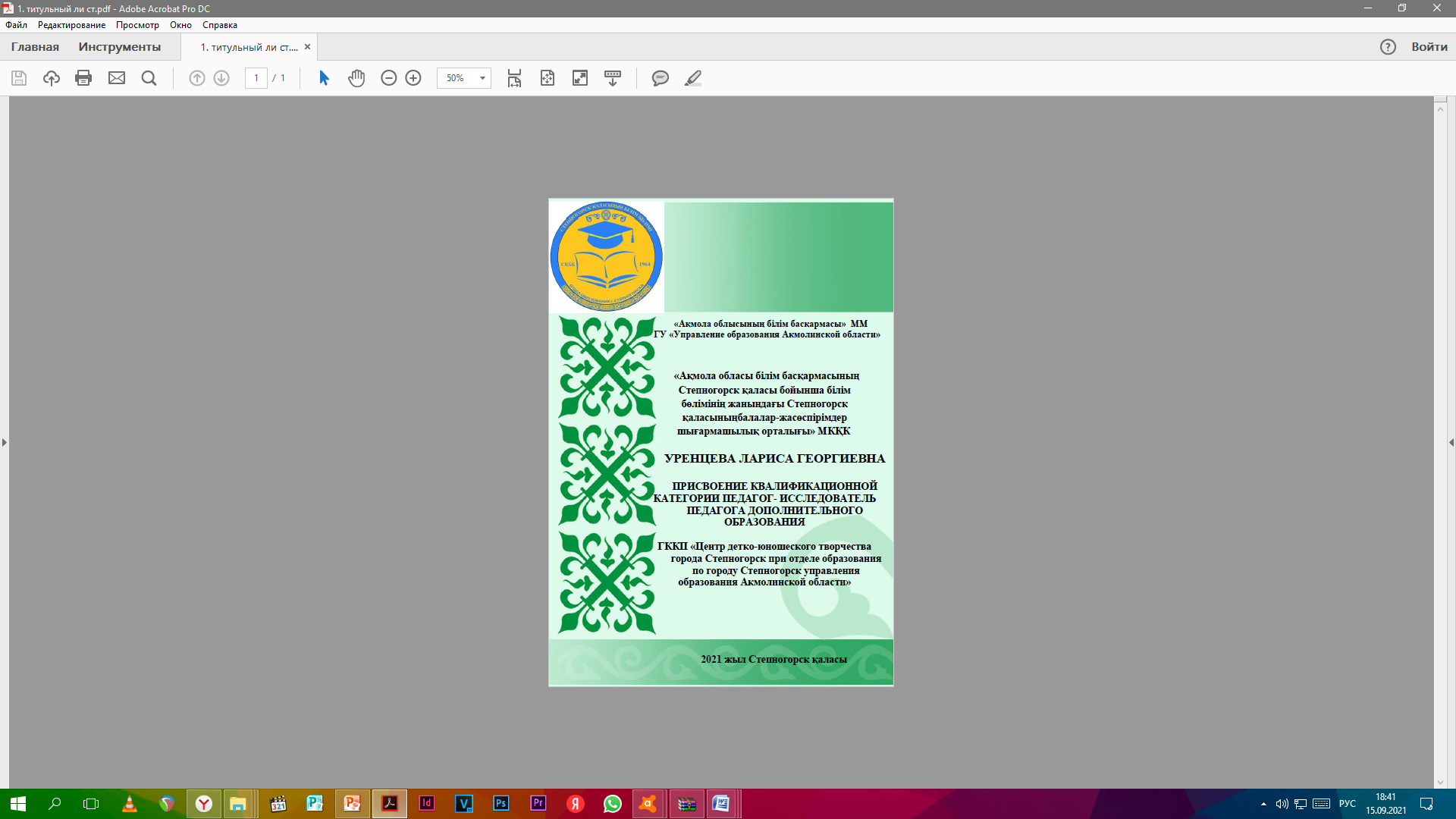 Экспертный совет ЦДЮТ
Экспертный совет отдела образования
Экспертный совет управления образования
Распространение накопленного опыта
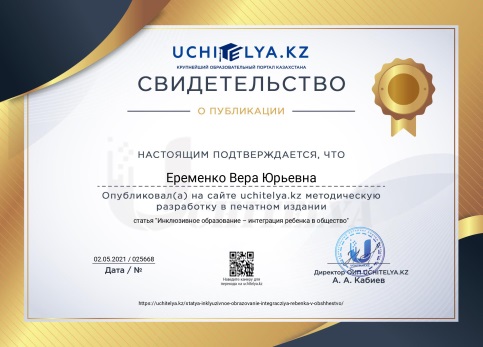 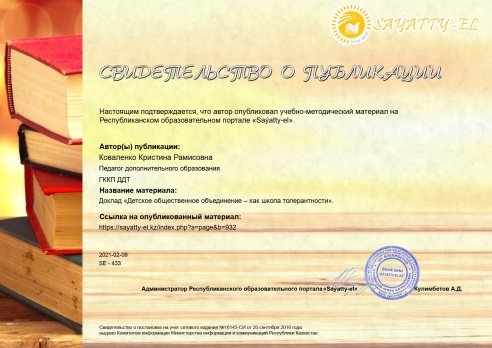 Публикации
Делают результаты научно-методической работы педагогов доступными профессиональному сообществу
Являются косвенным подтверждением достоверности основных результатов, полученных в работе, ее новизны и научного уровня, поскольку после выхода в свет публикация становится объектом изучения и оценки широкой педагогической  общественности.
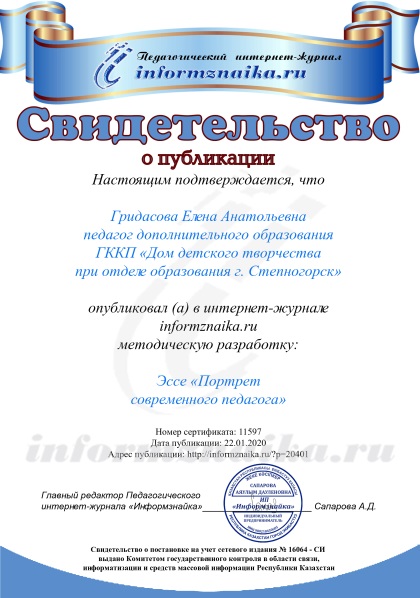 Школа молодого педагога
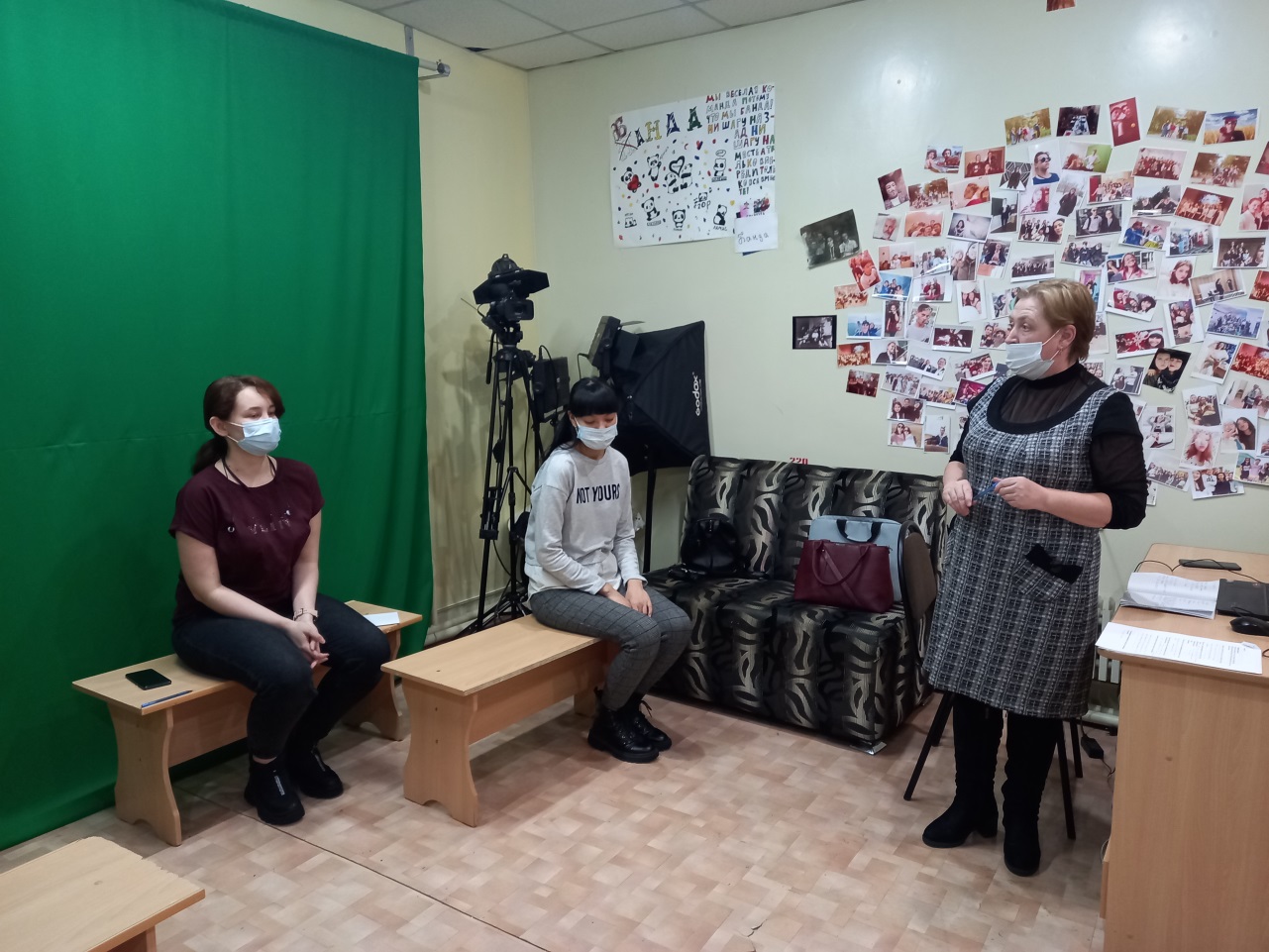 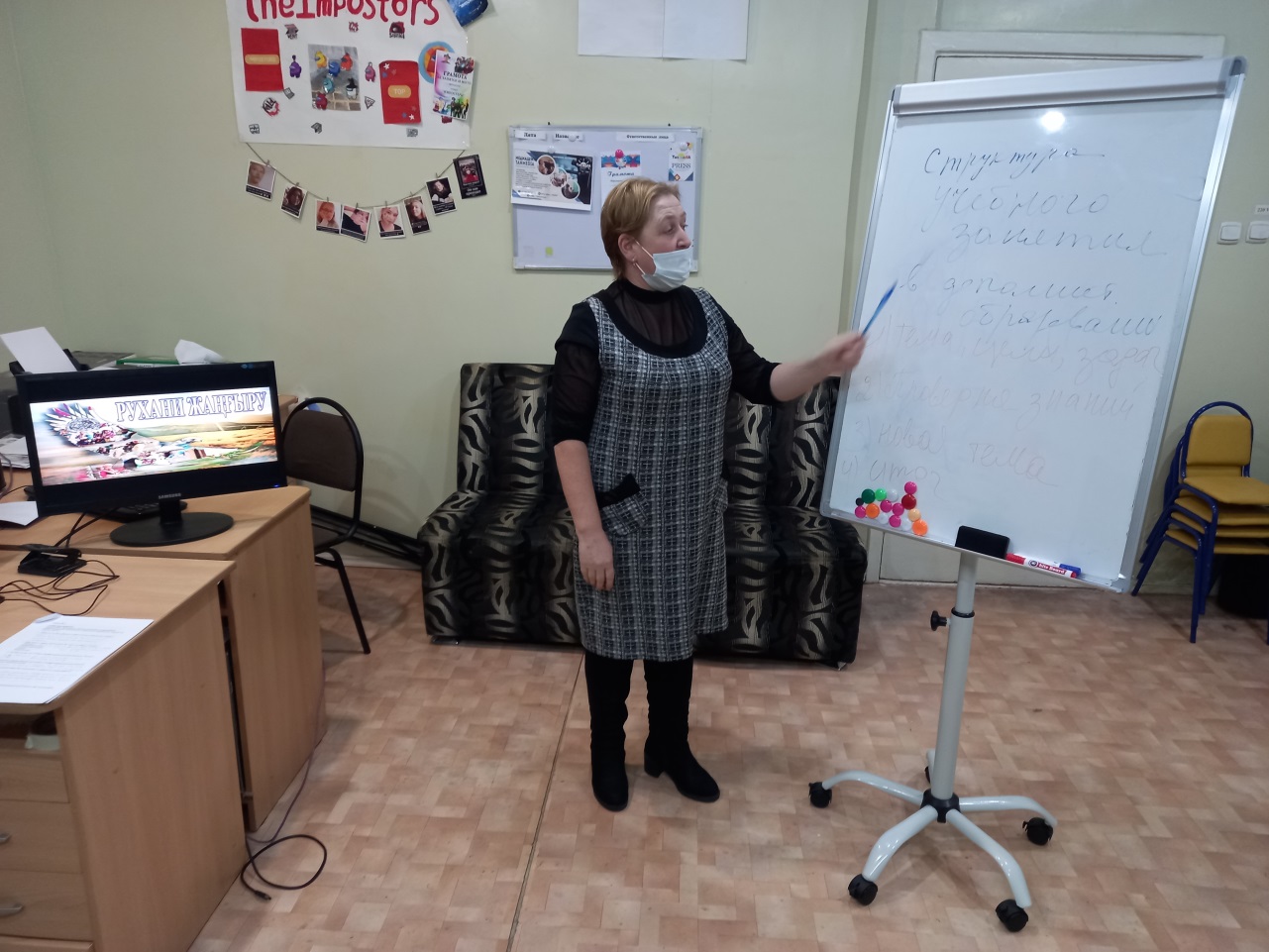 Методическая работа в центре  детско-юношеского творчества - это создание в коллективе атмосферы заинтересованности в росте педагогического мастерства, выявление перспективного педагогического опыта и развитие творческого потенциала каждого педагога.   Педагог является главным источником качества обучения, развития и воспитания ребенка. А профессиональный рост педагога – залог успеха в работе по повышению эффективности образовательного процесса. Поэтому нужна действенная и эффективная структура методической службы, основная задача которой - создать все условия для развития профессиональной компетентности педагога.